GKV-Routinedatenanalysen zu Post-COVID
Hintergrund 
Konsortium aus Krankenkassen, Versorgungsforschung, Public Health 
Initiativ formatiert über FG 33, Thema Impfpriorisierung*
AOK Bayern, AOK PLUS, Barmer, BKK, DAK, TK (> 35 Mio. Versicherte)
Zentrum für Evidenzbasierte Gesundheitsversorgung (ZEGV), Institut für angewandte Gesundheitsforschung (InGef); RKI
Methoden
Kohortenstudie, Beobachtungsjahr 2020
Exposition: PCR-gesicherte SARS-Cov-2-Infektion (U07.1!)
Matching 1:5, exakt nach Alter und Geschlecht, zusätzlich Propensity Score Matching für vorbestehende Diagnosen
Post COVID: neue Diagnosen mindestens 12 Wochen nach Indexdatum
* Rößler et al. Epid Bull 2021; 19:3-12
Krisenstab 06.10.2021
GKV-Daten zu Post-COVID
1
GKV-Routinedatenanalysen zu Post-COVID
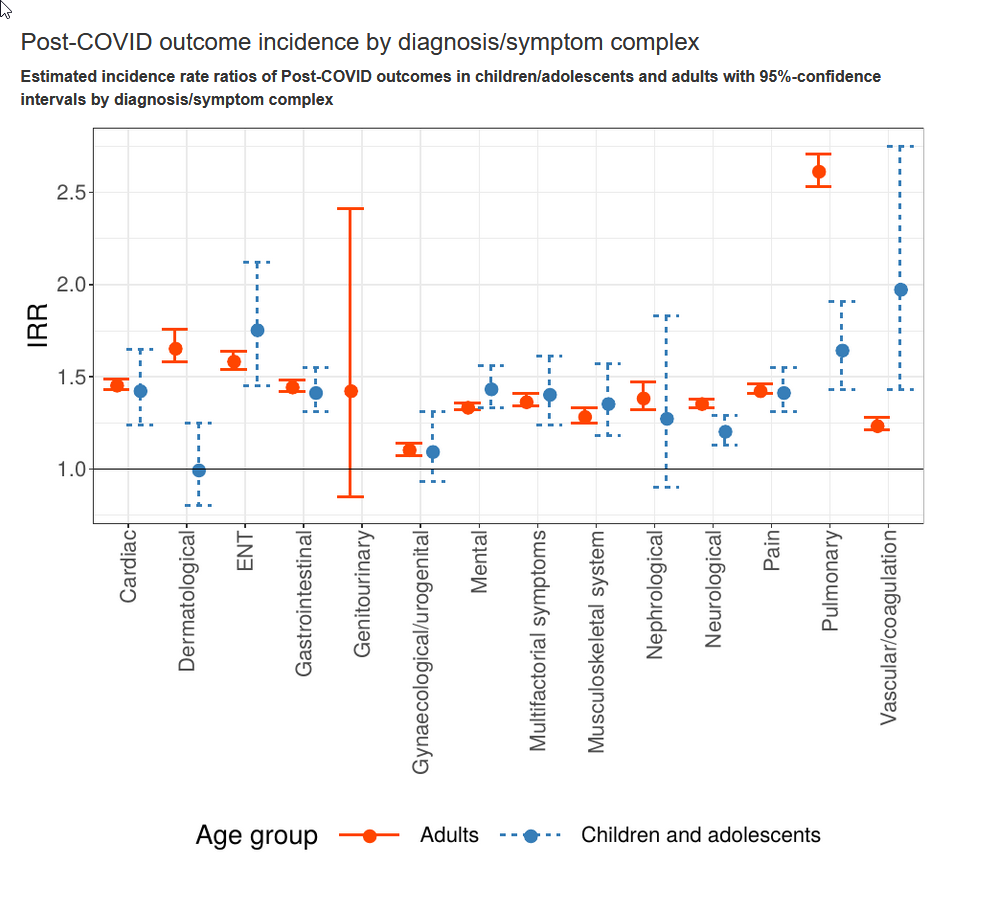 Gesundheitliche Endpunkte
30 Post-COVID-assoziierte Diagnosegruppen (ICD-10)
14 organ-/symptombezogene Diagnosekomplexe
4 aggregierte Kategorien  
Statistische Analyse
Poisson Regression, Incidence Rate Ratios (IRR)
Gepoolte Analyse aggregierter Daten durch ZEGV 
Gesicherte COVID-19 Diagnose: N=145.184 Erwachsene, 11.950 Kinder und Jugendliche
Krisenstab 06.10.2021
GKV-Daten zu Post-COVID
2
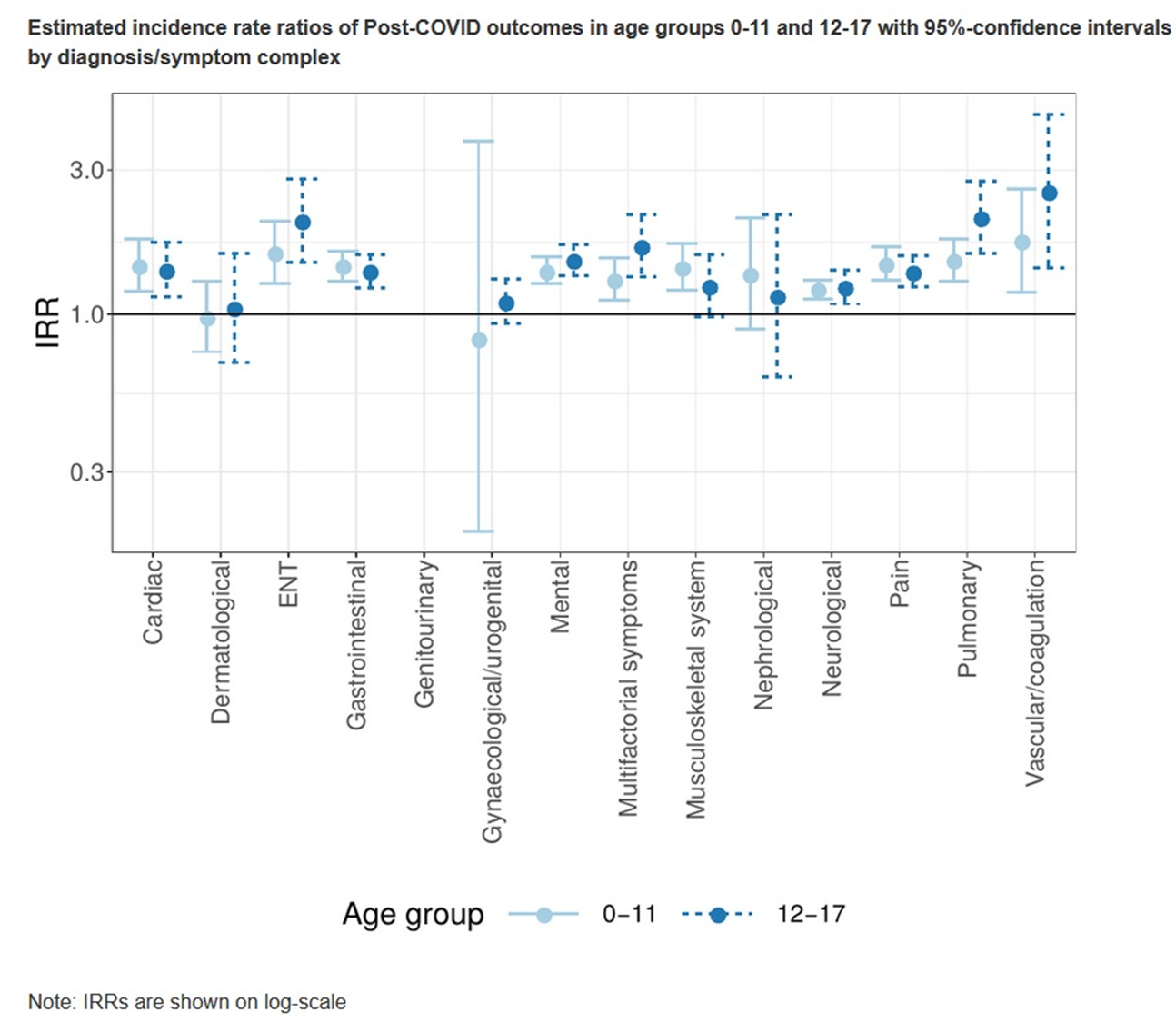 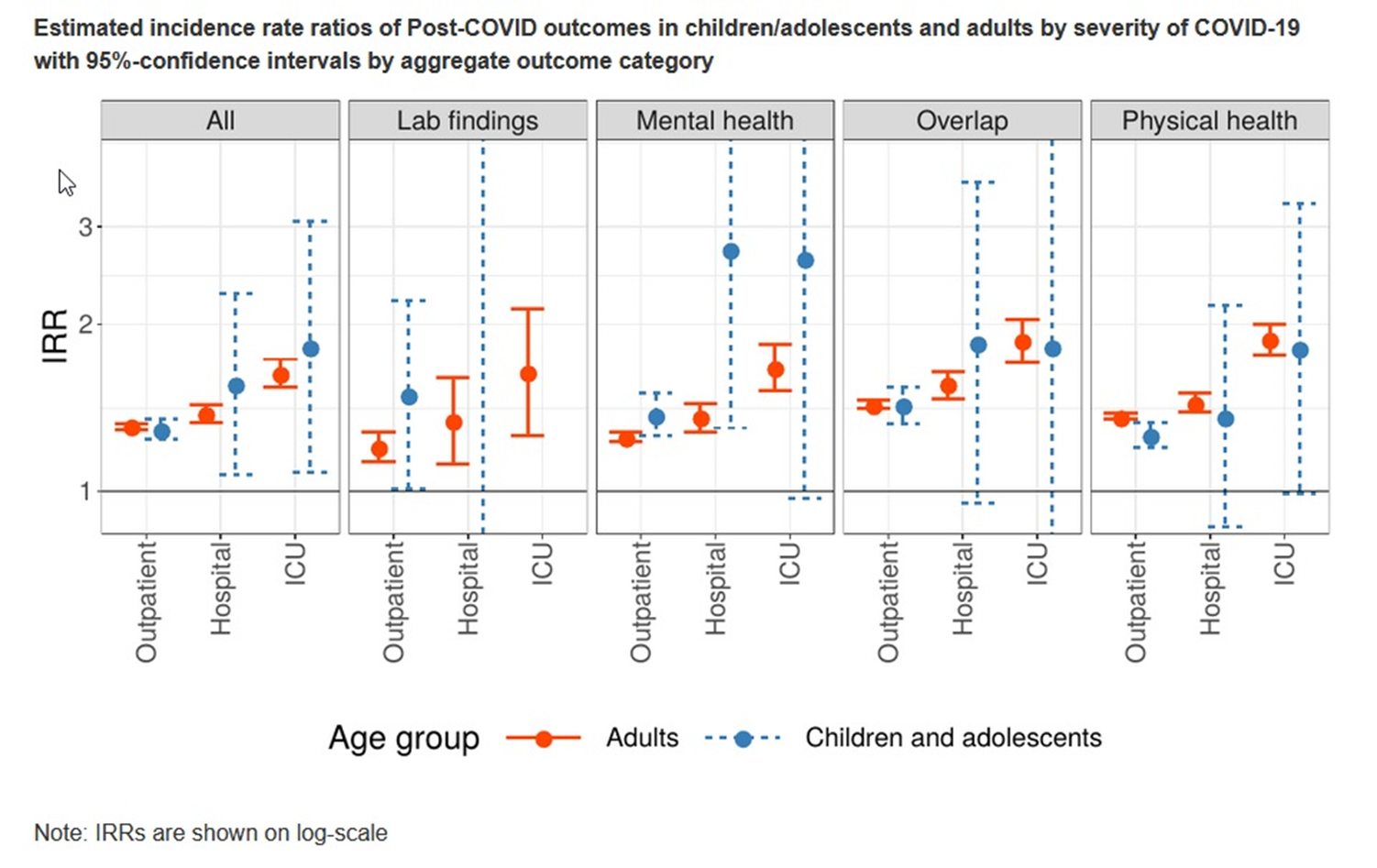 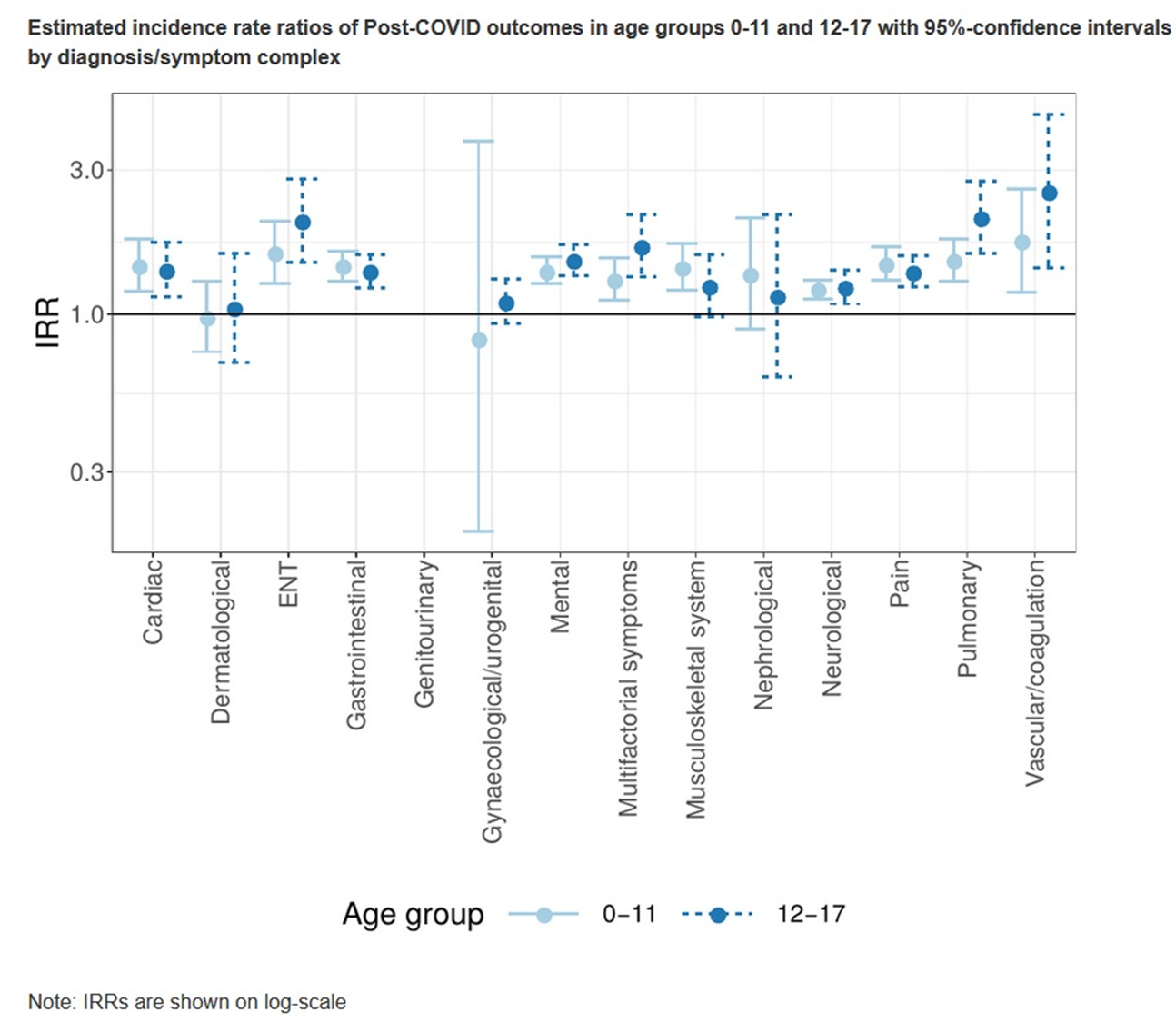 Krisenstab 06.10.2021
GKV-Daten zu Post-COVID
3
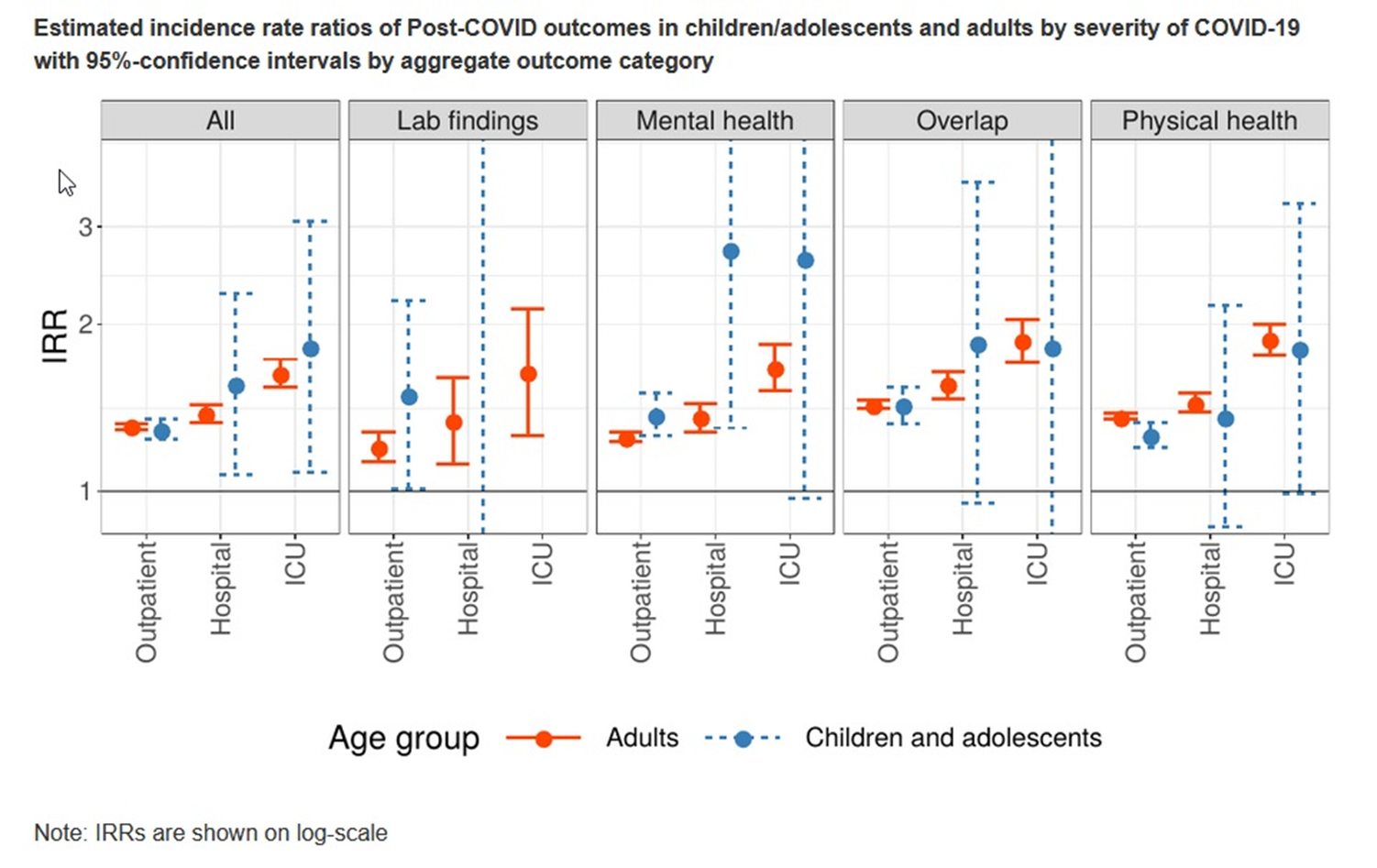 Krisenstab 06.10.2021
GKV-Daten zu Post-COVID
4
GKV-Routinedatenanalysen zu Post-COVID
Fazit
Signifikant höhere Inzidenzraten bei infizierten im Vergleich zu nicht infizierten Personen für die meisten Post-COVID-assoziierten Diagnosegruppen 
Relative Unterschiede bei Kindern und Jugendlichen ebenso deutlich wie bei Erwachsenen (absolute Häufigkeiten liegen bei Kindern und Jugendlichen niedriger als bei Erwachsenen) 
Beobachtungsstudie → cave Rückschluss auf kausale Zusammenhänge
Mögliche Quellen von Bias: Selektionsbias, Detection Bias → Zusatzanalysen geplant
Aber Beobachtungen konsistent zur Literatur, erste größere Sekundärdatenanalyse bei Kindern und Jugendlichen
Nächste Schritte
Manuskript für Preprint Server in Arbeit, dann Peer Review
Längsschnittliche Weiterbeobachtung (ab 2021 bei Erwachsenen auch Impfdaten zu berücksichtigen)
Risiko- und Schutzfaktoren für Post-COVID
Krisenstab 06.10.2021
GKV-Daten zu Post-COVID
5